1
GEOMETRİK Jeodezİ
24.09.2019
Referans Yüzeyi Dönel Elipsoidin Genel Özellikleri
2
Dönel Elipsoidin Geometrik Parametreleri
Elips: iki noktaya uzaklıkları toplamı sabit olan noktalar kümesine denir.
Bir elipsin küçük ekseni çevresinde döndürülmesiyle kutuplarda bastırılmış dönel bir elipsoid oluşur.
Bu dönel elipsoidin büyüklüğü ve biçimi iki geometrik parametre ile tek anlamlı olarak belirlenir.
Bu geometrik parametreler; elipsin büyük ekseni a, küçük ekseni b ile gösterilir.
Elipsle ilgili bir çok büyüklük a, b’ ye işlevsel olarak bağlıdır.
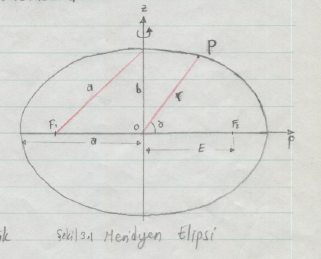 24.09.2019
Referans Yüzeyi Dönel Elipsoidin Genel Özellikleri
3
a ve b parametreleri aynı zamanda meridyen elipsoidini de belirler. a, elipsoidin ekvator yarıçapıdır.
Doğrusal dışmerkezlilik E, O merkezi ile F1 ya da F2 odak noktası arasındaki uzaklıktır.
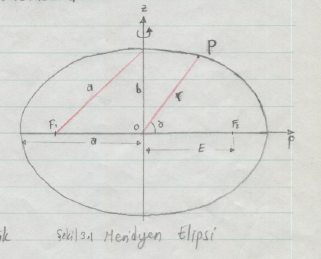 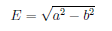 E büyüklüğü yardımıyla, 1. dış merkezlilik e ve 2. dış merkezlilik e’ tanımlanabilir.
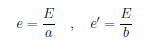 24.09.2019
Referans Yüzeyi Dönel Elipsoidin Genel Özellikleri
4
Basıklık f ve yarı eksen uzunluk farklarının toplamlarına oranı (üçüncü basıklık) n aşağıdaki gibi verilmektedir.
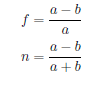 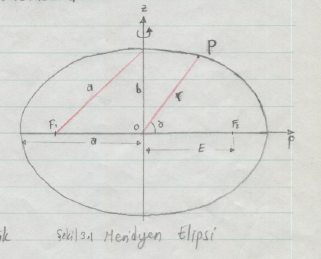 e, e’, f ve n büyüklüklerinin özel anlamı, elipsoid geometrisinin diziye açma işlemleriyle tanımlanmasından kaynaklanır.
Elipsoidin  a ve b yarı eksenleri arasındaki fark çok küçük olduğundan bu parametreler de 1’ den önemli ölçüde küçüktür.
Bu parametreler sayesinde kuvvet dizileri çok çabuk yakınsar.
Yani dizinin baştan birkaç terimi sayısal hesaplanır ve beklenen duyarlılığa erişmek için toplamaları yeterli olur.
24.09.2019
Referans Yüzeyi Dönel Elipsoidin Genel Özellikleri
5
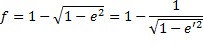 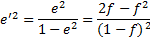 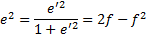 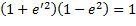 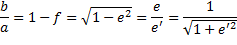 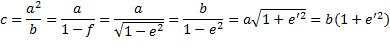 Burada c kutup eğrilik yarıçapı olarak adlandırılır.
24.09.2019
Referans Yüzeyi Dönel Elipsoidin Genel Özellikleri
6
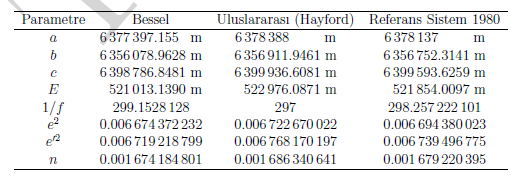 24.09.2019
Meridyen Elipsinin Parametrik Gösterimi
7
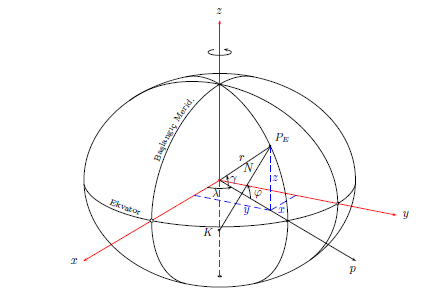 24.09.2019
Meridyen Elipsinin Parametrik Gösterimi
8
Dönel Elipsoidin dik-kartezyen koordinat sistemindeki denklemi;

biçimindedir. Paralel daire yarıçapı p ile gösterilirse;
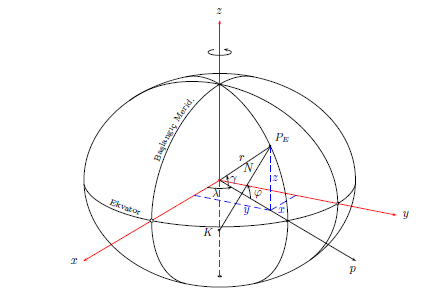 24.09.2019
Meridyen Elipsinin Parametrik Gösterimi
9
Bu son eşitlikte p ve z parametreleri meridyen elipsinin matematik anlatımı için tek bir parametre ile de tanımlanabilir:



Meridyen Elipsinin her noktasında ϕ coğrafik enlem tek anlamlı olduğundan, eşitlikte t parametresinin yerini alabilir. p, z dik koordinatlarını ϕ’ nin fonksiyonu olarak ifade etmek için, P noktasındaki meridyen elipsinin teğeti için aşağıdaki denklem yazılır.
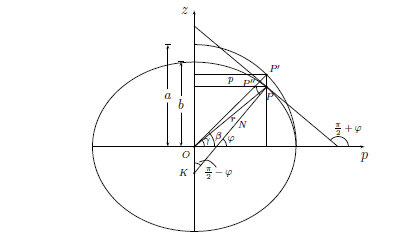 24.09.2019
Meridyen Elipsinin Parametrik Gösterimi
10
Türev alınır ve gerekli sadeleştirmeler yapılırsa;



Meridyen elipsinin coğrafik enleme bağlı parametrik gösterimi;
24.09.2019
Meridyen Elipsinin Parametrik Gösterimi
11
Daha önceki dış merkezlilik ve kutup eğrilik yarıçapı kullanılırsa;



Burada karşılaştığımız bazı ifadeleri hesaplamalarımızda sıklıkla kullanacağız:
24.09.2019
Meridyen Elipsinin Parametrik Gösterimi
12
Şekilde görüldüğü gibi P noktası ile P’ de oluşturulan normalin z ekseni ile kesişme noktası arasındaki uzaklığa çapraz eğrilik yarıçapı denir (N).




Ayrıca meridyen eğrilik yarıçapı (M)
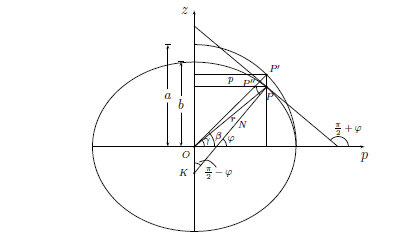 24.09.2019
Meridyen Elipsinin Parametrik Gösterimi
13
İndirgenmiş Enlem İle meridyen elipsinin parametreleri belirlenmek istenirse:
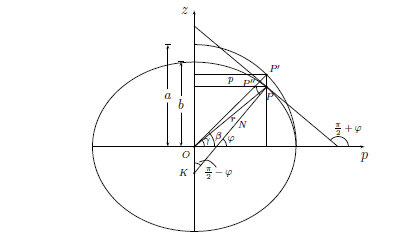 24.09.2019
Meridyen Elipsinin Parametrik Gösterimi
14
Merkez Enlem İle meridyen elipsinin parametreleri belirlenmek istenirse: 
r – merkez yarıçap olmak üzere
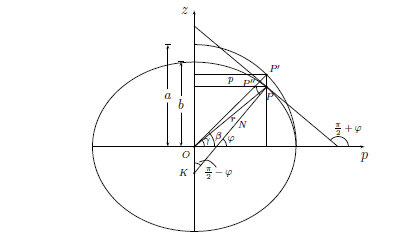 24.09.2019
İndirgenmiş Enlem ile Coğrafik Enlem Arasındaki Bağıntılar
15
24.09.2019
Merkez Enlem ile Coğrafik Enlem Arasındaki Bağıntılar
16
24.09.2019
İndirgenmiş Enlem ile Merkez Enlem Arasındaki Bağıntılar
17
24.09.2019
Örnekler
18
Coğrafik Enlemi 35o 20’ 40’’ olan noktanın elips dik koordinatlarını hesaplayınız.
a=6378388 m
b=6356911.94613 m
c=6399936.608 m		Hayford Elipsoidi
e’2=0.00676817
e2  =0.00672267
24.09.2019
Örnekler
19
İndirgenmiş Enlemi 35o 50’ 37.9500’’ olan noktanın coğrafik enlemini bulunuz. Ayrıca elips dik koordinatlarını indirgenmiş enlem türünden bulunuz.
24.09.2019
Örnekler
20
Coğrafik Enlemi 35o 56’ 8.3400’’ olan noktada merkez enlemi ve merkez yarıçapı hesaplayınız.
24.09.2019
Örnekler
21
Merkez enlemi 35o 45’ 7.9000’’ olan noktadaki indirgenmiş enlemi bulunuz.
24.09.2019
Jeodezik Ortak Dik Koordinatların Coğrafik Koordinatlar, İndirgenmiş Enlem ve Merkezsel Enlem İle İlişkisi
22
Elipsoid üzerinde P noktasının koordinatları Jeodezik Enlem ϕ, Jeodezik Boylam λ ile gösterilir.
 λ boylamı P’ den elipsoid normalinin (dışa doğru pozitif) elipsoid ekvatoru üzerindeki izdüşümünün x ekseni ile arasındaki açıdır ve doğuya doğru pozitif sayılır (0≤ λ ≤2Π).
ϕ enlemi elipsoid normali ile xy ekvator düzlemi arasındaki açıdır ve kuzeye doğru pozitif güneye doğru negatiftir (-Π /2≤ λ ≤Π/2).
ϕ = sabit eğrileri paralel daireyi tanımlar, λ=sabit jeodezik meridyeni tanımlar.
24.09.2019
Jeodezik Ortak Dik Koordinatların Coğrafik Koordinatlar, İndirgenmiş Enlem ve Merkezsel Enlem İle İlişkisi
23
Meridyen Elipsinin denklemi aşağıdaki şekilde yazılabilir:




                    yerine yazılırsa						şeklinde dönel 
 elipsoidin denklemi bulunmuş olur.
OTQ dik üçgeninde;
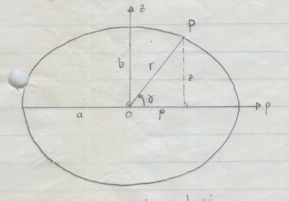 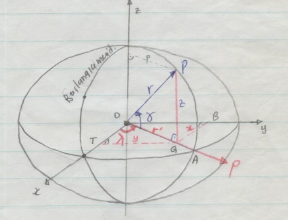 24.09.2019
Jeodezik Ortak Dik Koordinatların Coğrafik Koordinatlar, İndirgenmiş Enlem ve Merkezsel Enlem İle İlişkisi
24
r değeri yerine yazılırsa benzer şekilde;





Ayrıca İndirgenmiş enlem türünden elde edilmek istenirse;
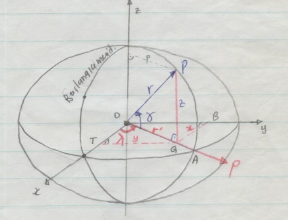 Coğrafik Boylam ve Enleme bağlı olarak;
24.09.2019
Jeodezik Ortak Dik Koordinatlar ile Jeodezik Eğri Koordinatları Arasındaki Dönüşüm
25
Başlangıcı Elipsoidin şekil merkezinde olan z ekseni elipsoidin küçük ekseni ile çakışan x ekseni Greenwich meridyeninin ekvatorla ara kesitinden geçen sağ sisteme denir.
P yeryüzü noktasının x,y,z jeodezik dik koordinatları ile ϕ, λ, h jeodezik eğri koordinatları arasındaki ilişkiyi kuralım.
Elipsoid yüksekliği elipsoid yüzeyi ile P noktası arasındaki elipsoid normalinin uzunluğudur ve h ile gösterilir. P noktasının yer vektörü;

Burada      KP doğrultusunda bir birim vektördür ve bileşenleri;
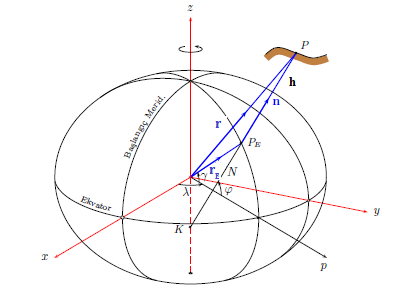 24.09.2019
Jeodezik Ortak Dik Koordinatlar ile Jeodezik Eğri Koordinatları Arasındaki Dönüşüm
26
Daha önce coğrafik enlem, boylam ile x, y, z koordinatları arasında yazılan bağıntıdan yola çıkarak 	vektörünün bileşenleri;
veya
24.09.2019
Jeodezik Ortak Dik Koordinatlar ile Jeodezik Eğri Koordinatları Arasındaki Dönüşüm
27
Jeodezik dik koordinatları (x,y,z) verilmişken, Jeodezik Eğri koordinatlarının (ϕ, λ, h), belirlenmesi oldukça karmaşık bir problemdir. İteratif çözüm veya 4. dereceden cebirsel denklemlerin çözümünü gerektirir.  İteratif çözüm yapılırken;

yazılabilir. Coğrafik enlem biliniyorsa buradan h elipsoidal yüksekliği bulunabilir;
24.09.2019
Jeodezik Ortak Dik Koordinatlar ile Jeodezik Eğri Koordinatları Arasındaki Dönüşüm
28
Enlem değeri bilinmediği için;



Bu eşitlikte h değeri N değeri yanında çok küçük kaldığı için;

hesaplanabilir.
24.09.2019
Jeodezik Ortak Dik Koordinatlar ile Jeodezik Eğri Koordinatları Arasındaki Dönüşüm
29
ϕ(0)  hesaplandıktan sonra;
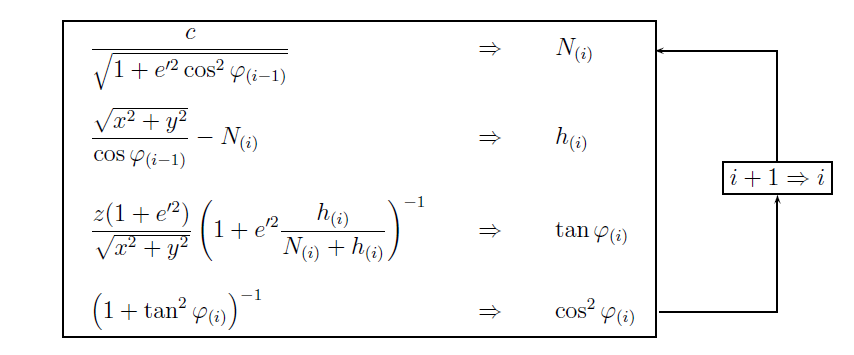 24.09.2019
Jeodezik Ortak Dik Koordinatlar ile Jeodezik Eğri Koordinatları Arasındaki Dönüşüm
30
Eğer nokta kutup noktasına yakınsa;
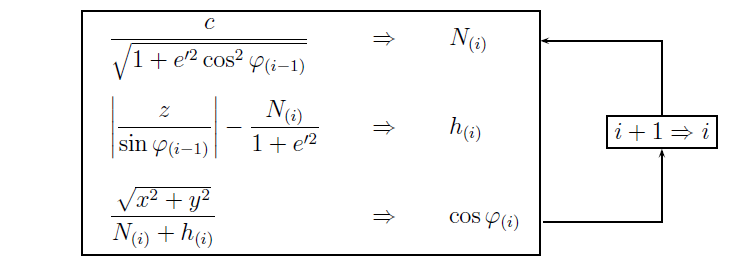 24.09.2019
Jeodezik Ortak Dik Koordinatlar ile Jeodezik Eğri Koordinatları Arasındaki Dönüşüm
31
İterasyon sürecinde, eğer birbirini izleyen adım farkları yeterince küçük ise iterasyon durdurulur. Seçilen bir ε (örneğin 1 mm) hata düzeyi ile sona erer.


Coğrafik boylam değeri;
24.09.2019
Jeodezik Ortak Dik Koordinatlar ile Jeodezik Eğri Koordinatları Arasındaki Dönüşüm – 2. Yol
32
24.09.2019
Örnek
33
Coğrafik Enlemi 36o 5’ 32.1000’’, Boylamı 27o 6’ 56.9880’’ ve elipsoidal yüksekliği 1250 m olan noktanın jeodezik ortak dik koordinatlarını hesaplayınız.
24.09.2019
Örnek
34
Önceki örnekte elde edilen jeodezik ortak dik koordinatlarından jeodezik eğri koordinatlarını hesaplayınız.
24.09.2019